查找本校會議或研討會文章
政大圖書館推廣服務組 編製
2014.10
資源查找管道
紙本資源
收錄政治大學各單位舉辦學術研討會之會議論文集。
圖書館館藏目錄查詢 → 輸入會議或研討會名稱 → 前往總圖或分館借閱論文集。

線上資源：政大學術會議論文資源網
收錄政治大學各單位舉辦學術研討會之會議論文集索引摘要及全文，以政治大學研發處補助之研討會為主要收錄範圍。是否可以取得電子全文，視作者授權而定。
政大學術會議論文資源網
點選資料庫
政大學術會議論文資源網
政大學術會議論文資源網
政大學術會議論文資源網
政大學術會議論文資源網
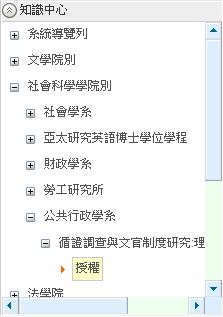 選取研討會或會議主辦單位
例如：點選「公共行政學系」→循證調查研討會→點選「授權」
政大學術會議論文資源網
選取需要的文章
政大學術會議論文資源網
點選附件即可下載
The End
若有其他問題，歡迎接洽政大圖書館推廣服務組
     2939-3091#63182